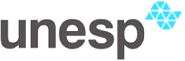 XXXVIII Semana de Engenharia de Alimentos
Exposição de Trabalhos Professora Dra. Vânia Regina Nicoletti
Título do projeto (letra minúscula Times New Roman n. 66)
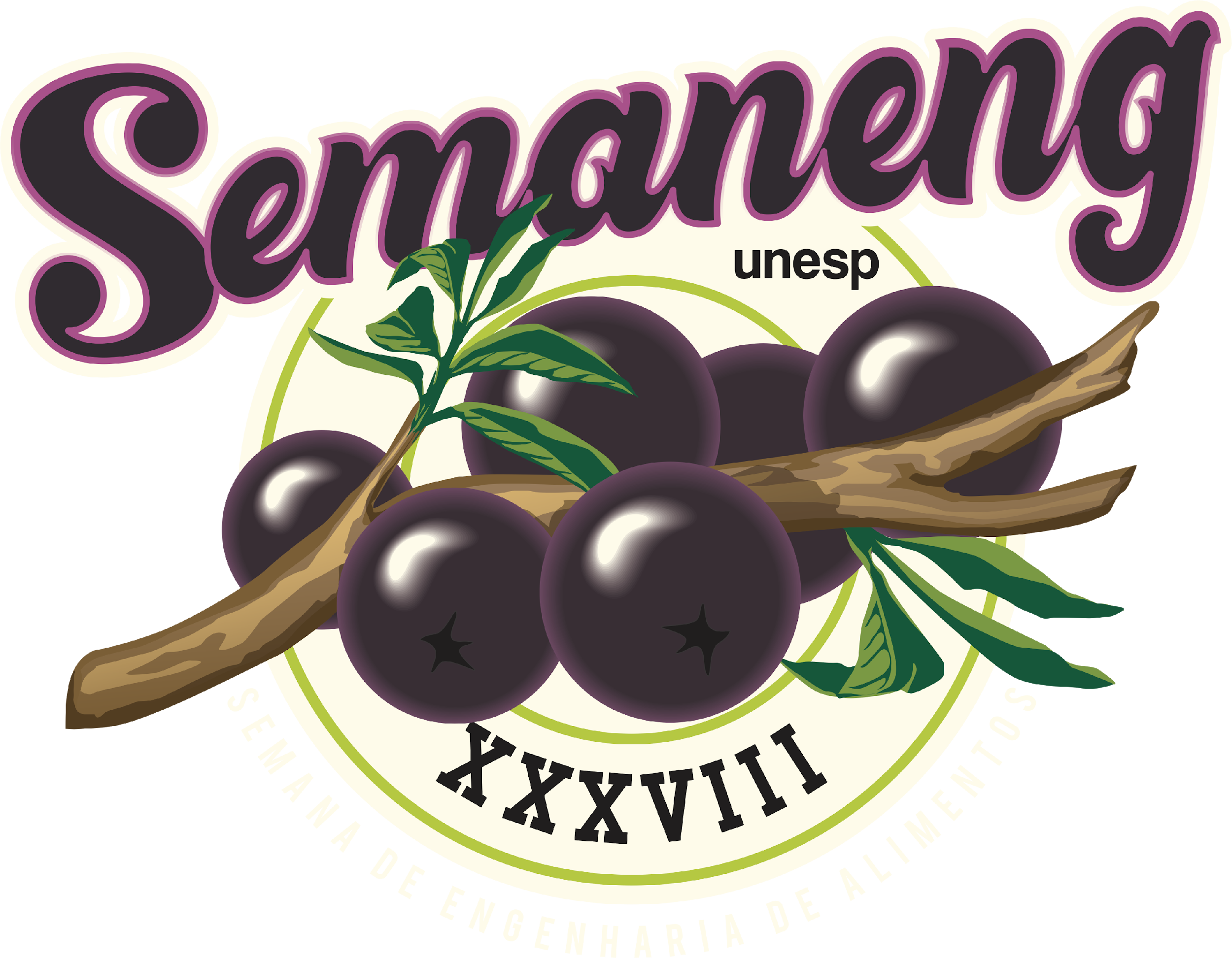 (autores,  minúscula, Times New Roman n. 32)
Instituição/Unidade Universitária (minúscula, Times New Roman n. 32)
Introdução
Resultados e Discussão
Insira aqui o texto, Arial n. 36
Insira aqui o texto, Arial n. 36
Objetivo
Conclusão
Insira aqui o texto,  Arial n. 36
Insira aqui o texto, Arial n. 36
Bibliografia
Material e Métodos
1 Curtis, M. D.; Shiu, K.; Butler, W. M. e Huffmann, J. C. J. Am. Chem. Soc. 1986, 108, 3335.
.
2 Curtis, M. D.; Shiu, K.; Butler, W. M. e Huffmann, J. C. J. Am. Chem. Soc. 1986, 108, 3335.
Insira aqui o texto, Arial n. 36
Agradecimentos
Insira aqui o texto, Arial n. 36